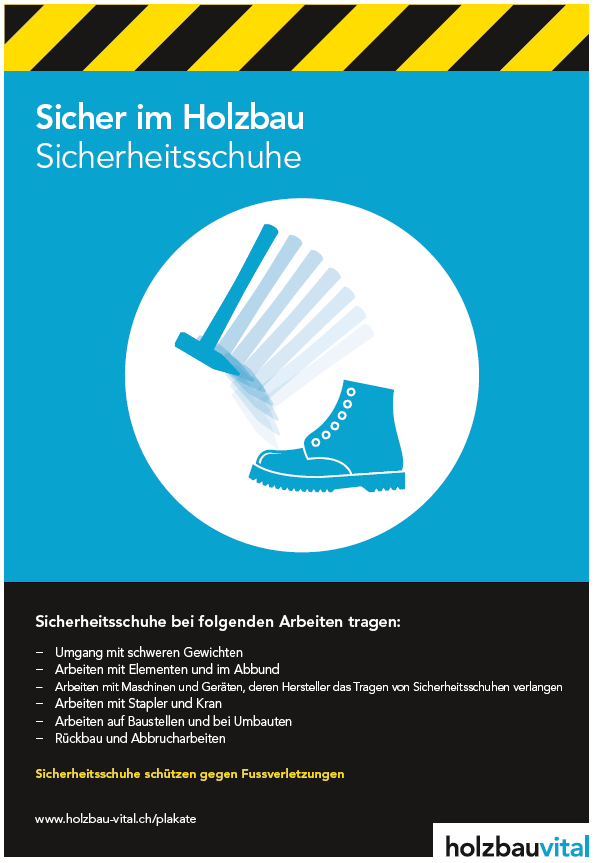 Firmenlogo
Interne Schulung: Sicherheitsschuhe

Plakat Holzbau Vital
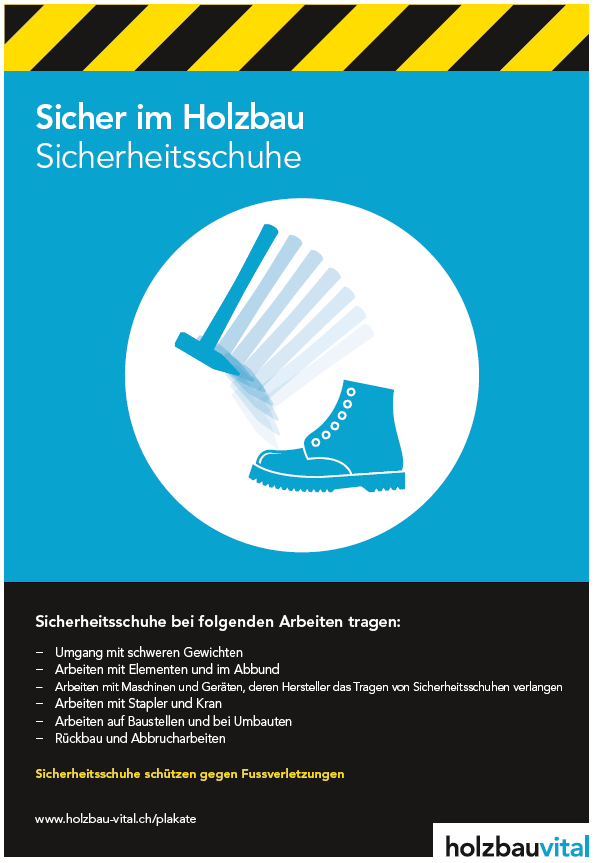 Sicherheitsschuhe tragen bei:
Umgang mit schweren Gewichten

Arbeiten mit Elementen und im Abbund

Arbeiten mit Maschinen und Geräten - Gemäss Angaben Hersteller

Stapler- und Kranarbeiten

Arbeiten auf Baustellen und bei Umbauten

Rückbau- und Abbrucharbeiten
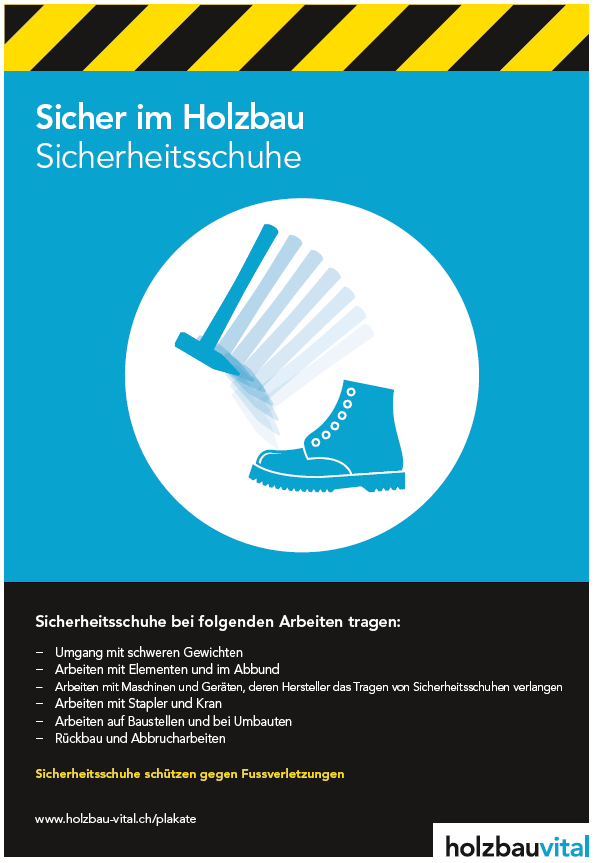 Sicherheitsschuhe schützen wirksam vor:
Quetschungen von Fuss und Zehen durch schwere Gewichte

Verletzungen durch Tritt auf Nagel

Stich- und Schnittverletzungen durch scharfe oder spitze Gegenstände

Knöchelverletzungen und Fehltritten

Ab- und Ausrutschen sowie unsicherem Stand
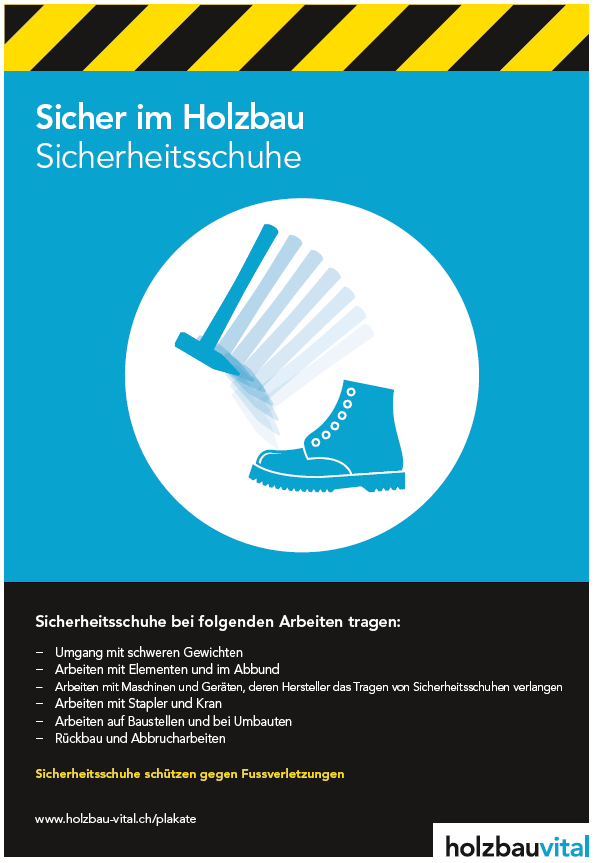 Grundlagen und Verantwortung
Der Arbeitgeber muss den Mitarbeitenden zumutbare persönliche Schutzausrüstung zur Verfügung zu stellen (VUV Art. 5)
Die Arbeitnehmenden sind verpflichtet, die Weisung des Arbeitgebers zu befolgen und ihn bei der Umsetzung der Sicherheitsvorschriften zu unterstützen (UVG Art. 82)
Die Hersteller von Geräten und Arbeitsmitteln legen fest, welche persönlichen Schutzausrüstungen einzusetzen sind
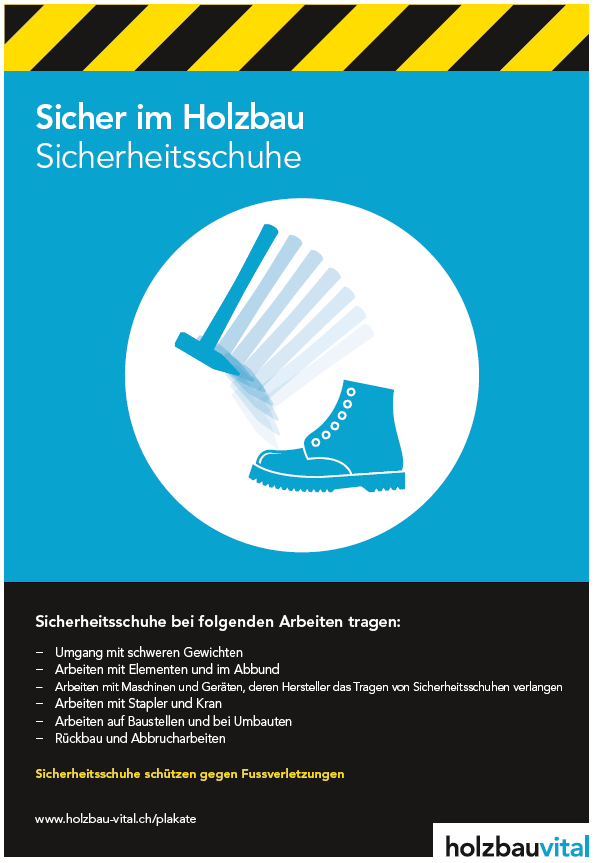 Bezeichnungen
Nur Sicherheitsschuhe mit der Bezeichnung S (Sicherheitsschuh) bieten genügend Schutz

keine Schuhe mit der Bezeichnung P (Schutzschuhe) oder O (Berufsschuhe) verwenden
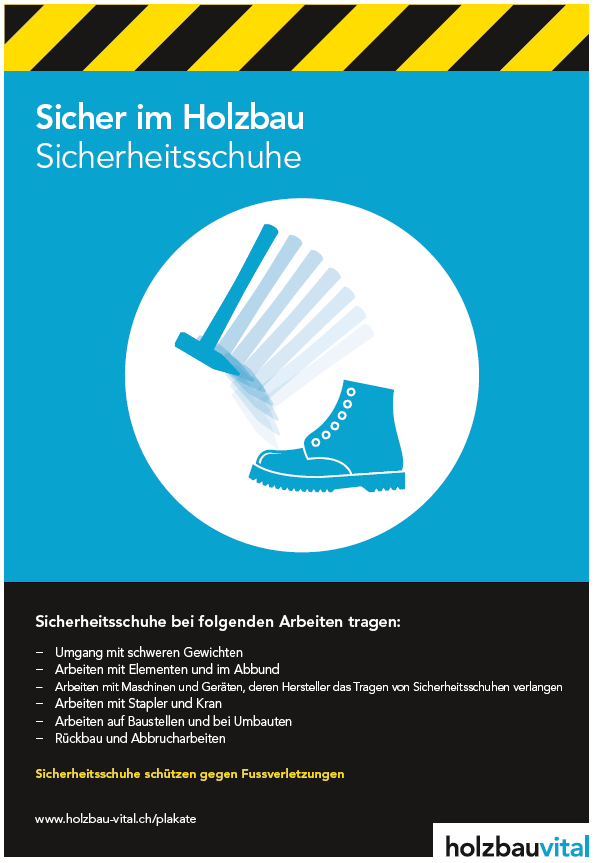 Ausstattung (EN ISO 20345)
Zehenschutzkappe: Schutzwirkung Minimum 200 J

Durchtrittssichere und profilierte Laufsohle

Geschlossener Fersenbereich, Energieaufnahmevermögen im Fersenbereich

Je nach Einsatz Nässeschutz (S3: Obermaterial mit Nässeschutz)
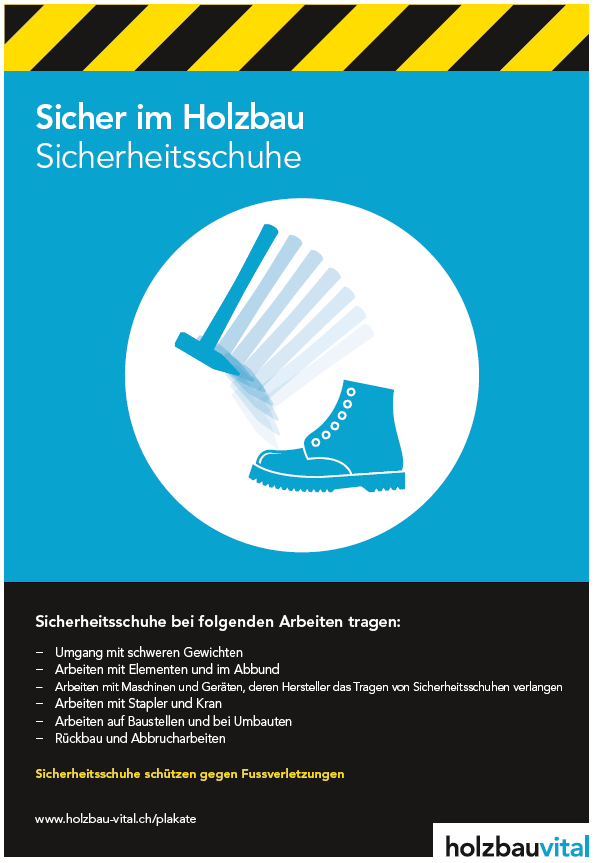 Bei der Auswahl zu berücksichtigen
Rutschfeste und trittsichere Laufsohle abgestimmt auf den Einsatzbereich

Passform : Verhältnis der Fussbreite zur Fusslänge, Risthöhe

Dem Körpergewicht angepasste Trittdämpfung in der Sohle zur Schonung der Gelenke und des Bewegungsapparates

Hochwertige Innenausstattung aus Leder oder Textilien für die Bequemlichkeit und ein angenehmes Klima im Schuh
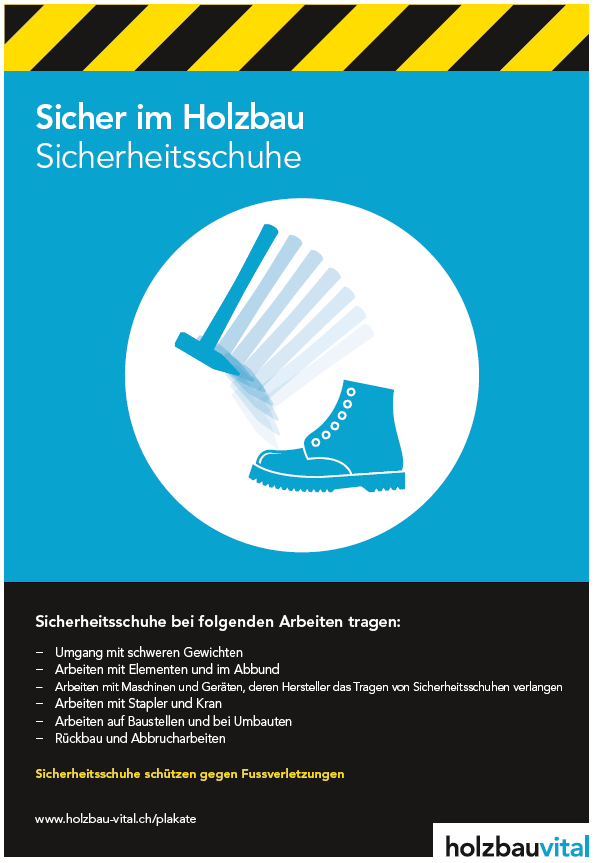 Präventionskultur fördern
Im Holzbau sind Sicherheitsschuhe S3 oder S1P zu tragen

Im Holzbau gilt das Tragobligatorium bei allen Arbeiten!

Ausnahme: wenn besondere Umstände das Tragen nicht zulassen Bsp. Extreme Kälte, verlegen von Parkettböden

Finanzierung festlegen: Fester Jahresbeitrag, Direktvergütung usw.
Testfragen
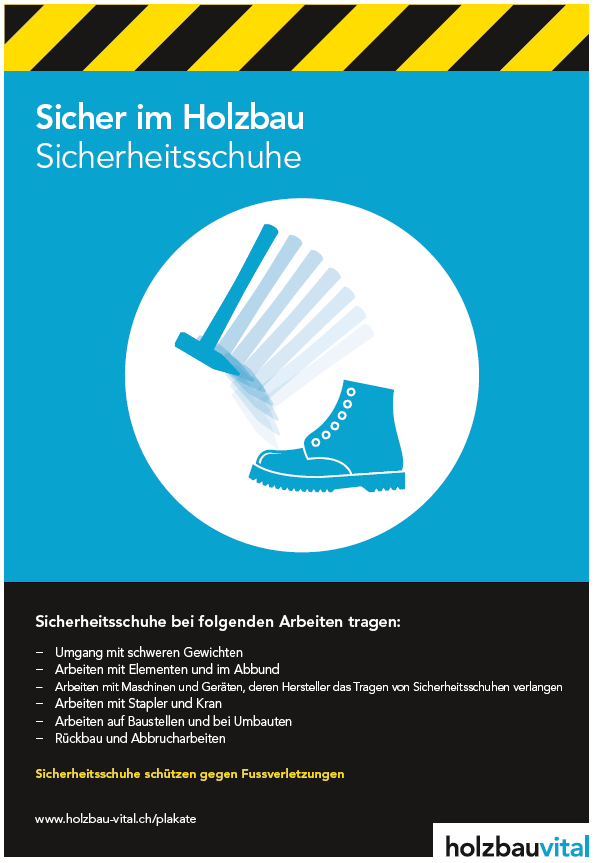 Link zu Testfragen Sicherheitsschuhe
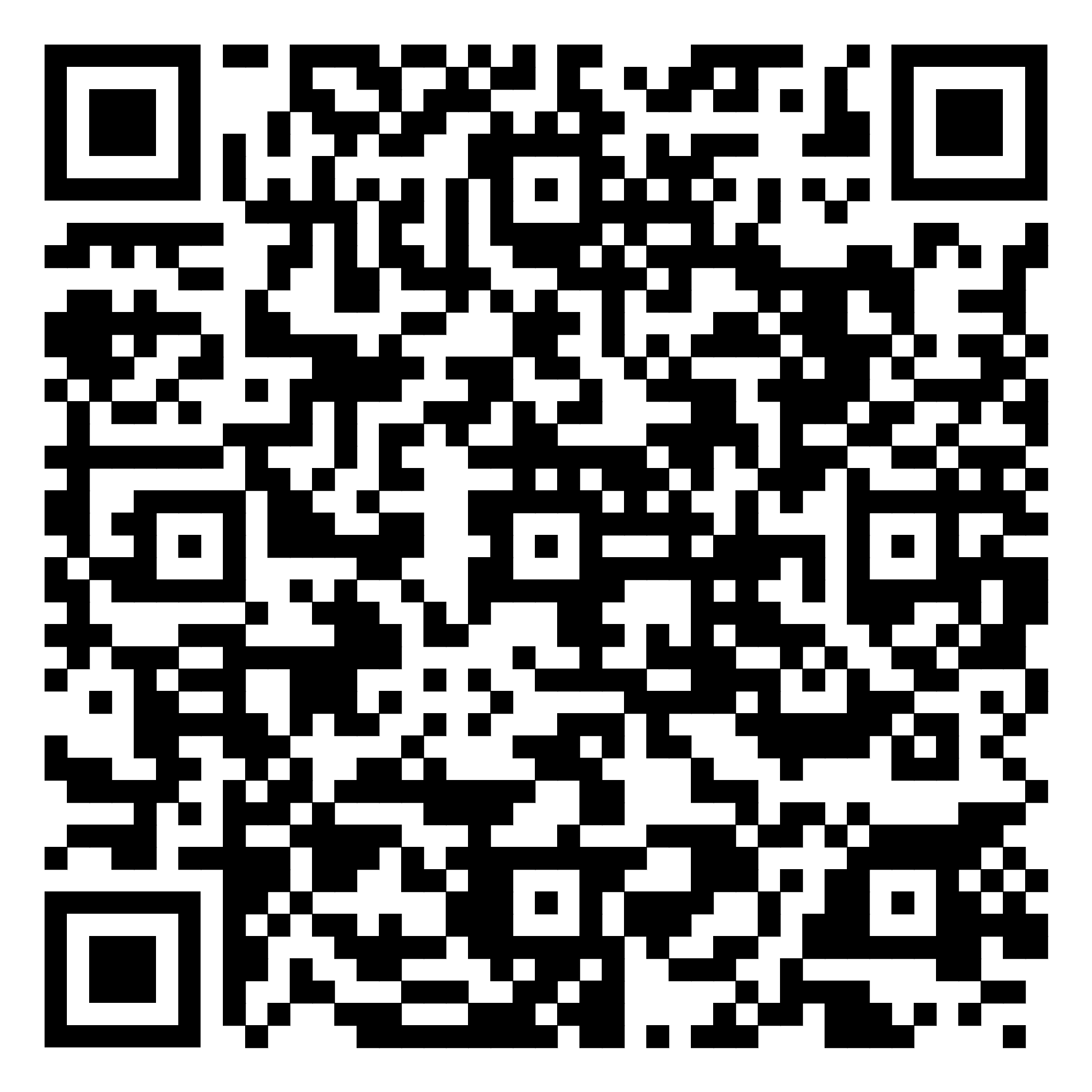 Sicherheitsschuhe schützen gegen Fussverletzungen
Viel Erfolg und unfallfreie Zeit wünscht euch

 Name Firma